Introduction to Grammar
Hauser Jr. Sr. High School | English Language Arts
What is grammar?
Grammar is the master lexicon (vocabulary/dictionary) of any language. 
Linguistics is the study of languages.
In linguistics and grammar, there are two important things we study:
1. Syntax: the structure or word order of a language
2. Semantics: the meaning of words or combinations of words
The Structure
S-V-O 
In the English language, the common syntax or order is:
Subject (Noun)
Verb (Verb)
Object (Noun)
Parts of a Sentence: NOUN
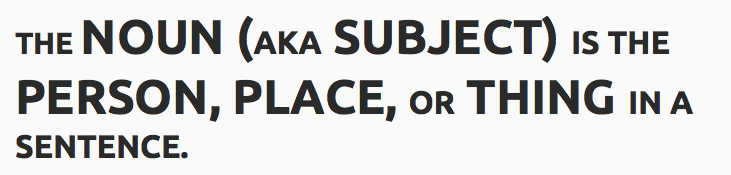 Parts of a Sentence: VERB
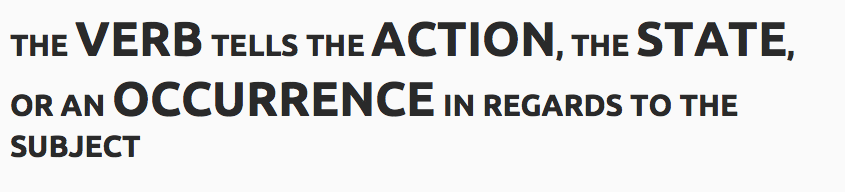 Type of Verb?
Transitive or Intransitive? 
Transitive verb: an action verb that sends its action to a noun or pronoun (the direct object of the sentence) 
Intransitive verb: a verb without a corresponding direct object
Type of Verb?
Transitive or Intransitive?
Ask yourself: Is there a direct object?
Yes= Transitive
No= Intransitive
Parts of a Sentence: OBJECT
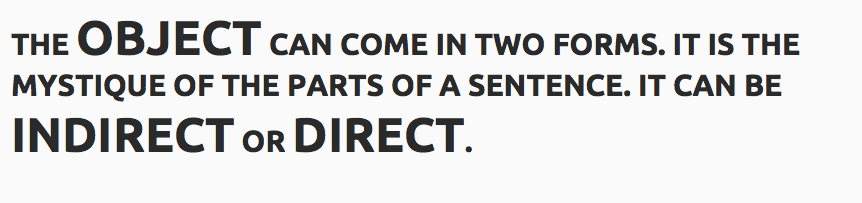 Parts of a Sentence: Direct Object
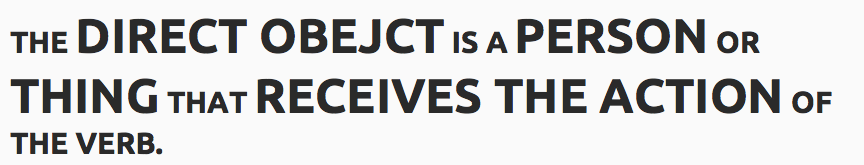 Part of a Sentence: Indirect Object
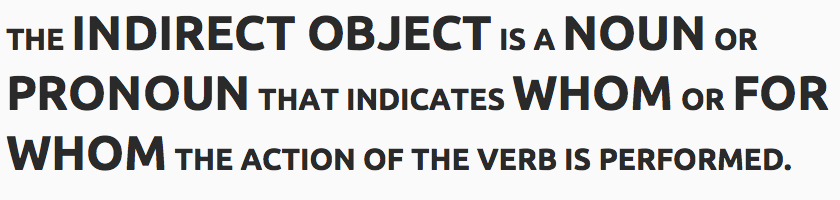 Part of a Sentence: Adjective
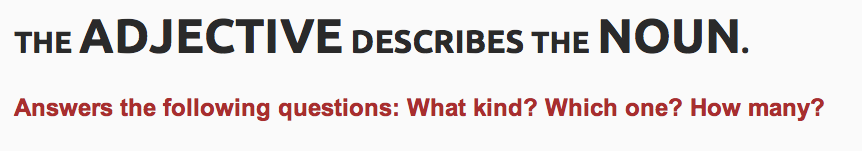 Part of a Sentence: Adverb
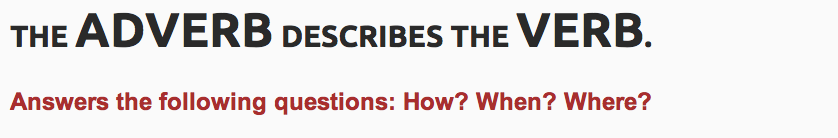 Part of a Sentence: Preposition
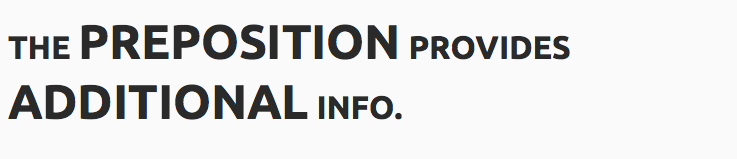 Prepositions
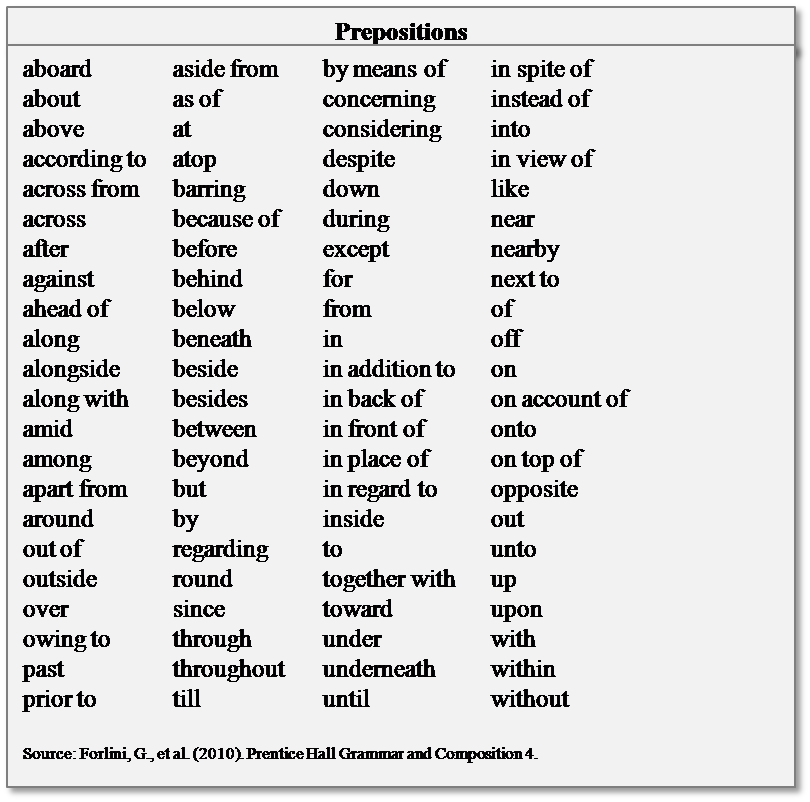 Conjunctions
Conjunctions connect clauses or sentences together.
Examples: and, but, or, yet, however, etc.
Interjections
Interjections are also called exclamations. These are used to express emotion or sentiment. 
Examples: Yeah! Hey! Oh snap!
Articles
Articles=
A
An
The
Gerund
Here is one that you probably haven’t heard of before. A gerund is a noun made from verb by adding “ing”.
Examples: I did the reading. The swimming was rough. Eating ice cream is amazing.
Grammar Help?
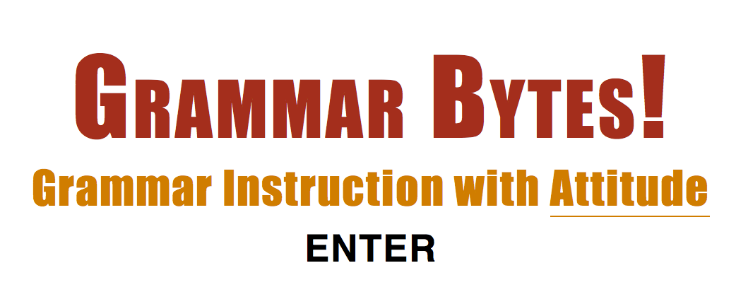 http://www.chompchomp.com